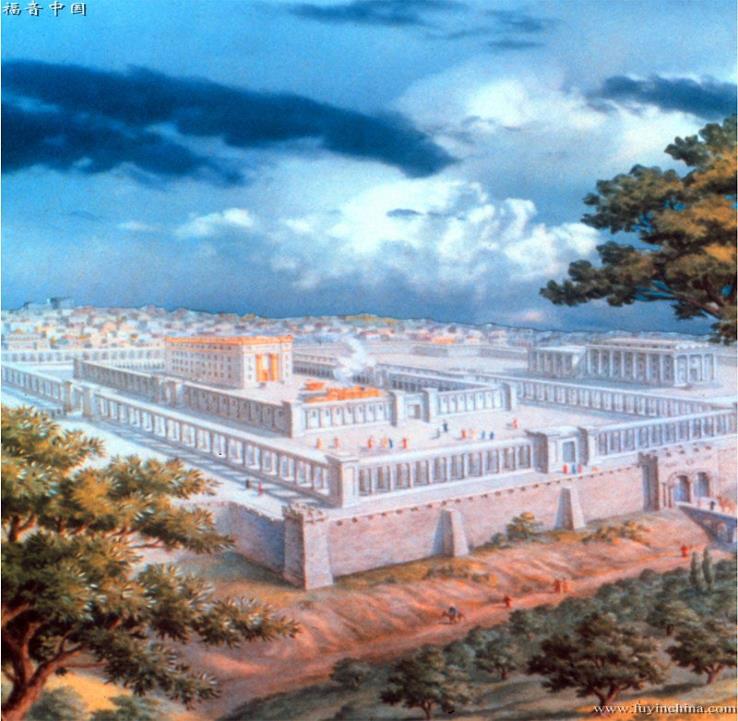 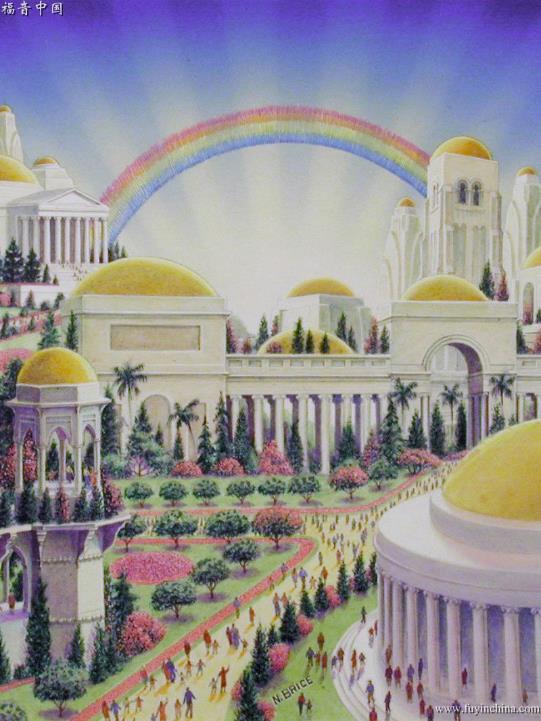 Урок 11 за 16 март 2024 г
КОПНЕЖ ПО БОГА НА СИОН
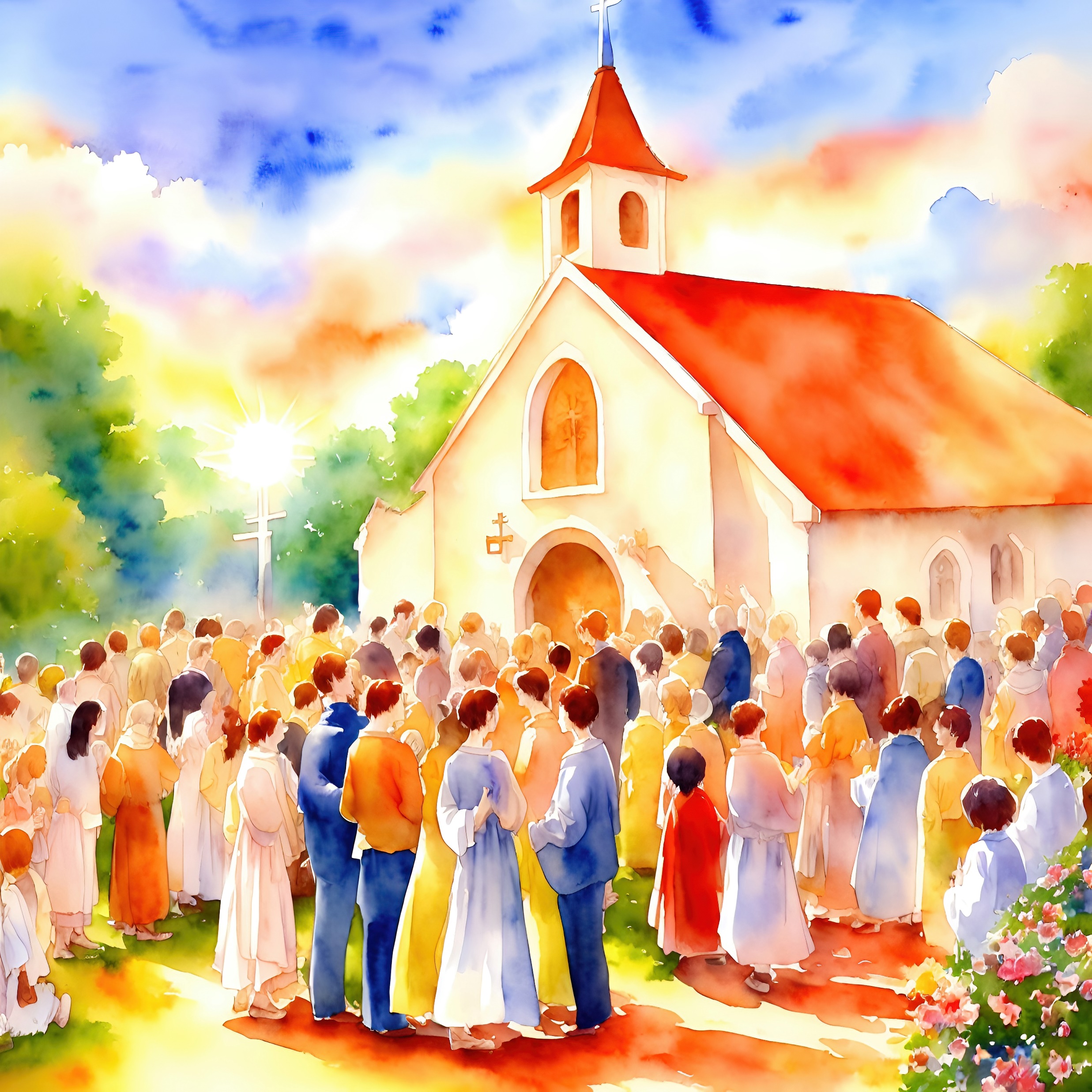 „Копнее и даже примира душата ми за дворовете Господни ; сърцето ми и плътта ми викат към живия Бог”
(Псалм 84:2)
Сион е името на планината, където се е намирал Йебус (Йерусалим), която е била известна и с името Сион. Тъй като Давид го завладява, Сион започва да се нарича „градът на Давид“ (2 Царе 5:6-7). С течение на времето Сион се използва като име за обозначаване на целия град Йерусалим (включително района на храма) или дори на целия народ на Израел (Пс. 48:2; 126:1).
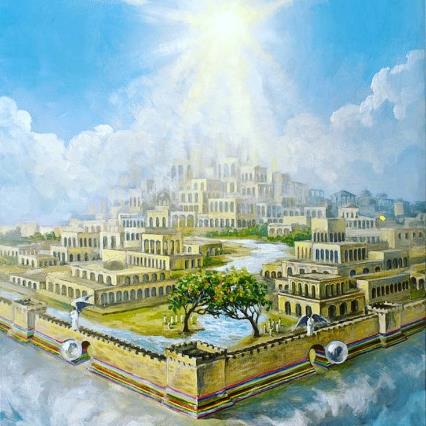 В псалмите Сион се споменава 38 пъти. Той се откроява като обиталището на Бог, мястото, от което Той изпраща помощ и спасение (Пс. 9:11; 14:7; 20:2).
Ако искаме да срещнем Бога, нека отидем в Сион (Пс. 84:7). Там Бог получава хваление (Пс. 9:11; 65:1). Там изкупените ще бъдат в компанията на Агнето (Откр. 14:1).
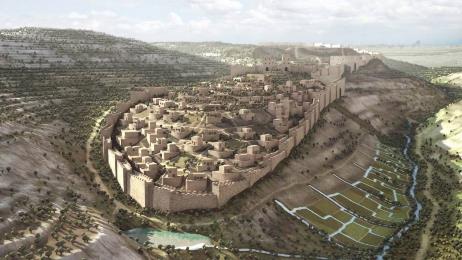 Дворовете на Сион (Псалм 84).
Мирът на Сион (Псалм 122).
Родените в Сион (Псалм 87).
Убежището на Сион (Псалм 46).
Неподвижната планина на Сион (Псалм 125).
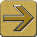 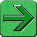 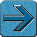 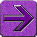 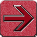 „Копнее и даже примира душата ми за дворовете Господни; Сърцето ми и плътта ми викат към живия Бог.” (Псалм 84:2)
СЪДИЛИЩАТА НА СИОН
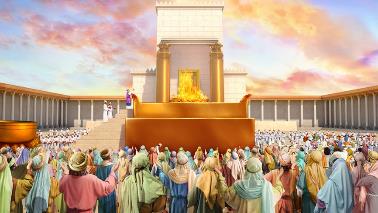 Тъй като никое човешко същество не може физически да бъде в дворовете на Сион (Божията обител на небето), Господ ни е дал молитвата като средство да говорим с Него и да отправяме своите молби (Псалм 84:8-9).
Бог отговаря на нашите молитви и е за нас „слънце“ – от чиито лъчи той излъчва благословение – и защитен щит (Псалм 84:11).
МИРЪТ НА СИОН
„Молитствувайте за мира на Ерусалим; Нека благоденствуват ония, които те обичат!“ (Псалм 122:6)
Псалм 122 принадлежи към група псалми, наречени „градителни“, „възнесение“ или „поклоннически“ псалми. Те се пееха, докато групи поклонници отиваха в Йерусалим, за да отпразнуват годишните празници.
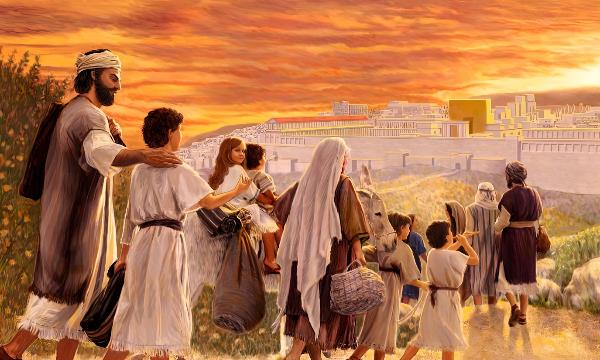 Докато се изкачваха на планината Сион, поклонниците избухнаха в радостна хвала: „Ерусалим, вече сме пред портите ти!“ (Пс. 122:2).
Докато се изкачват в Сион, всички хвалят Бога (Пс. 122:4). Това беше и времето за разрешаване на съдебни проблеми и намиране на справедливост (Пс. 122:5).
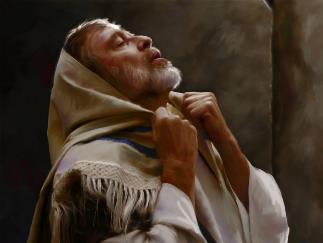 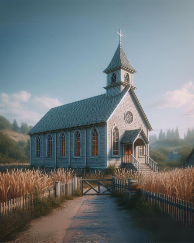 Но това, което най-много се откроява в Псалм 122, е молитвата за мир:
Тези, които се радват на срещата с Бог, ще търсят доброто на своята църква (Пс. 122:9).
РОДЕНИТЕ В СИОН
„Да! за Сион ще се рече: Тоя и оня са се родили в него, И сам Всевишният ще го утвърди.” (Псалм 87:5)
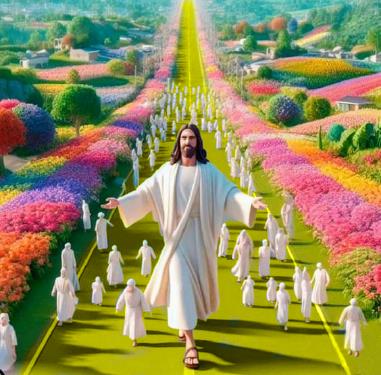 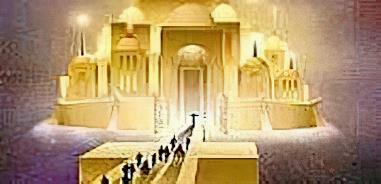 УБЕЖИЩЕТО НА СИОН
„Господ на Силите е с нас; Прибежище е нам Якововият Бог. (Села).” (Псалм 46:11)
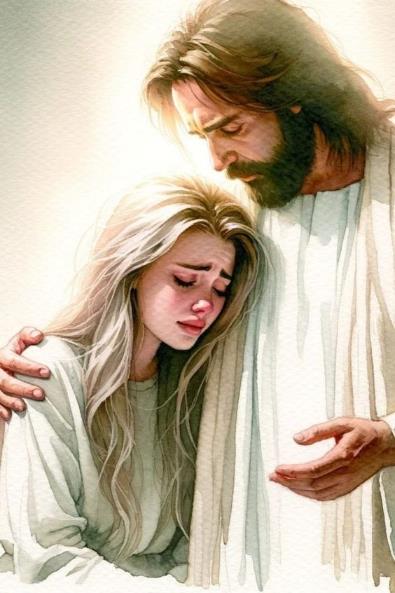 Изправени пред проблемите, които могат да възникнат около нас, „Бог е нам прибежище и сила, Винаги изпитана помощ в напасти,“ (Пс. 46:1).
Тези, които не познават Бог, действат рязко, причинявайки бедствия, бедствия и войни (Пс. 46:2-3, 6). Но Бог има способността да спре тези войни и да действа в лицето на бедствия и нещастия (Пс. 46:9).
Точно както стиховете, които ни говорят за Божията защита, са разпръснати из Псалм 46, Бог позволява на защитната си сила да се покаже тук и там (Пс. 48:5, 7-8, 11).
Въпреки това, ние все още трябва да чакаме окончателния момент, когато Бог „ще се възвиши между народите […] на земята” (Пс. 46:10б).
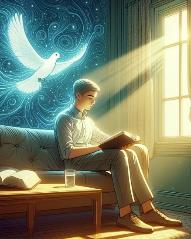 Междувременно ни е дадено уверението, че Бог, от Своето светилище, ни дава живот (Пс. 46:4) и ни моли да чакаме търпеливо, поддържайки общението си с Него: „Млъкнете и знайте, че Аз съм Бог“ ( Пс. 46:10а).
НЕПОДВИЖНИЯТ ХЪЛМ СИОН
„Ония, които уповават на Господа, Са като хълма Сион, който не може да се поклати, А до века остава.“ (Псалм 125:1)
Хиазмът на Псалм 125 ни показва велико учение:
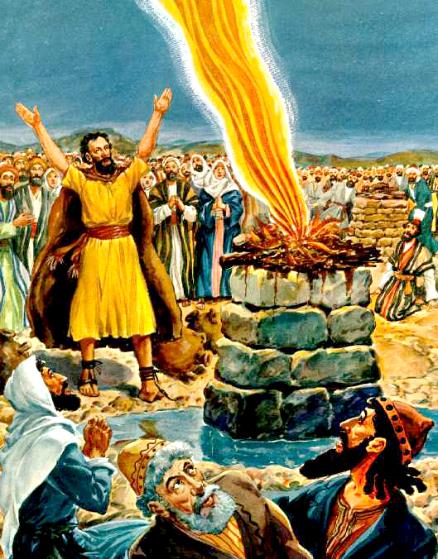 „А ония, които се отклоняват в кривите си пътища, Тях ще отведе Господ заедно с ония, които вършат беззаконие. Мир на Израиля!”  						      (Псалм 125:5).
„Ако окото е едно, ако е насочено към небето, небесната светлина ще изпълни душата и земните неща ще изглеждат незначителни и непривлекателни. Целта на сърцето ще бъде променена и съветът на Исус ще бъде взет под внимание... Вашите мисли ще бъдат съсредоточени върху великите награди на вечността. Всички ваши планове ще бъдат направени във връзка с бъдещето, безсмъртния живот... Библейската религия ще бъде вплетена в цялото ви ежедневие.“
Е. Г. Уайт (Божията невероятна благодат, 31 август)